TOÁNÔN TẬP VỀ BIỂU ĐỒ
MỤC TIÊU
Củng cố kĩ năng đọc số liệu trên biểu đồ, bổ sung tư liệu trong bảng thống kê số liệu,...
Bài 1 (tr 173):
Để biểu thị số cây do từng học sinh trong nhóm CÂY XANH trồng trong vườn trường có thể dùng biểu đồ dưới đây :
Số cây do nhóm CÂY XANH trồng trong vườn trường
Dựa vào biểu đồ hãy trả lời các câu hỏi sau:
(Số cây)
a) Có mấy học sinh trồng cây? Mỗi học sinh trồng được bao nhiêu cây?
8
7
6
5
4
3
2
1
0
b) Bạn nào trồng được ít cây nhất?
c) Bạn nào trồng  nhiều cây nhất?
d) Những bạn nào trồng được nhiều cây hơn bạn Dũng?
e) Những bạn nào trồng được ít cây hơn bạn Liên?
Lan
Liên
Mai
Dũng
(Học sinh)
Hòa
Bài 2 (tr 174):
a) Hãy bổ sung vào các ô còn bỏ trống trong bảng dưới đây:
KẾT QUẢ ĐIỀU TRA VỀ Ý THÍCH ĂN CÁC LOẠI QUẢ CỦA HỌC SINH LỚP 5A
16
(Số học sinh)
16
14
12
10
8
6
4
2
0
(Loại quả)
Cam
Táo
Nhãn
Chuối
Xoài
b) Dựa vào bảng trên hãy vẽ tiếp các cột còn thiếu trong biểu đồ dưới đây:
KẾT QUẢ ĐIỀU TRA VỀ Ý THÍCH ĂN CÁC LOẠI QUẢ 
CỦA HỌC SINH LỚP 5A
Bài 3 (tr 175):
Khoanh vào chữ cái trước câu trả lời đúng:
Biểu đồ dưới đây cho biết kết quả điều tra về ý thích chơi các môn thể thao của 40 học sinh:
Học sinh thích đá bóng có khoảng:
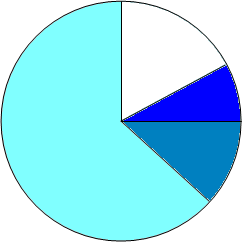 A.  5 học sinh
Chạy
B.  9 học sinh
Đá bóng
Đá cầu
C.  25 học sinh
Bơi
D.  20 học sinh
CỦNG CỐ - DẶN DÒ